SRTU ABSORBERS SAFETY MARGINS
Th. Brochard

On behalf of the EBS Accelerator Team
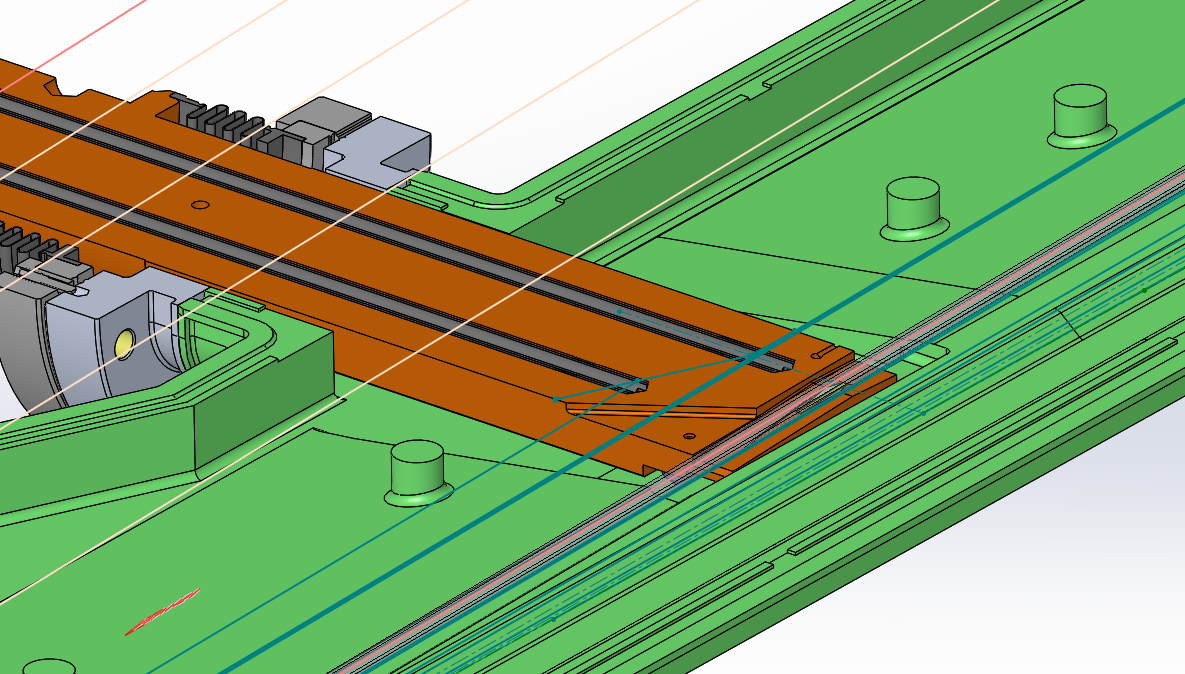 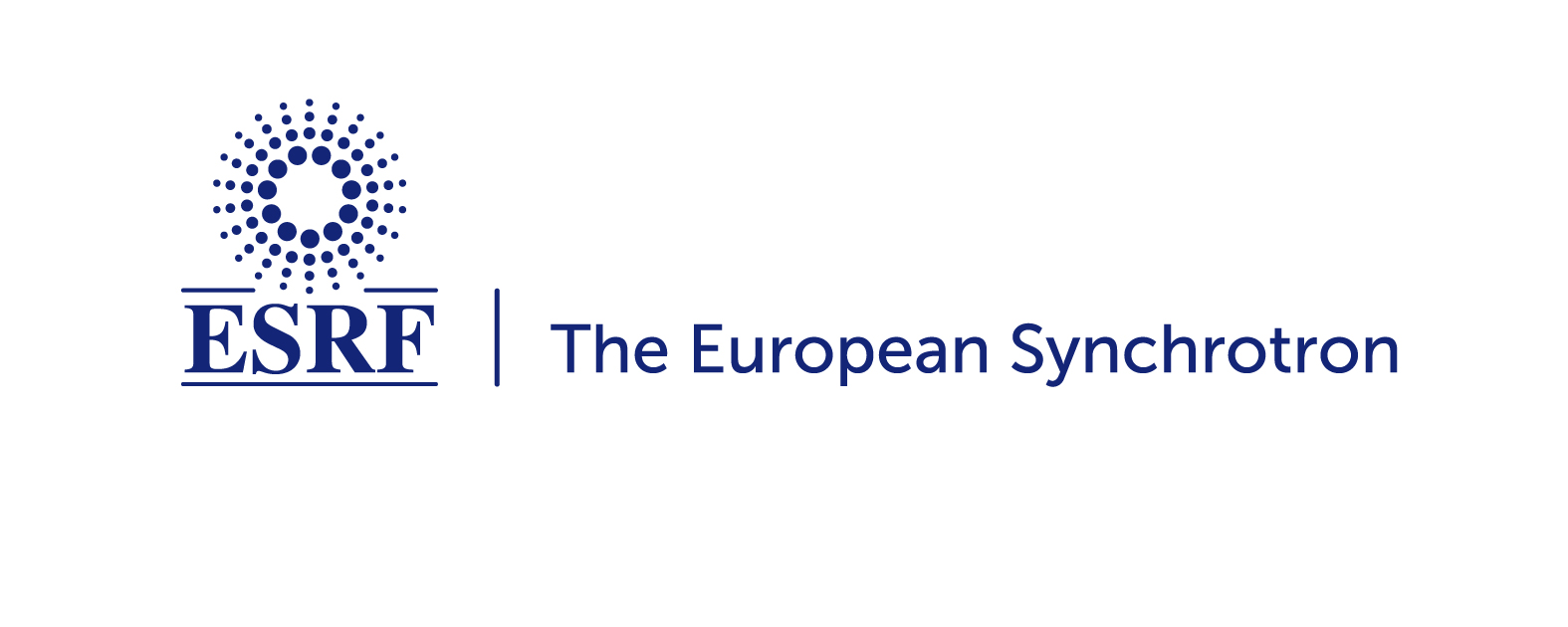 ABS – CH2 HELICAL
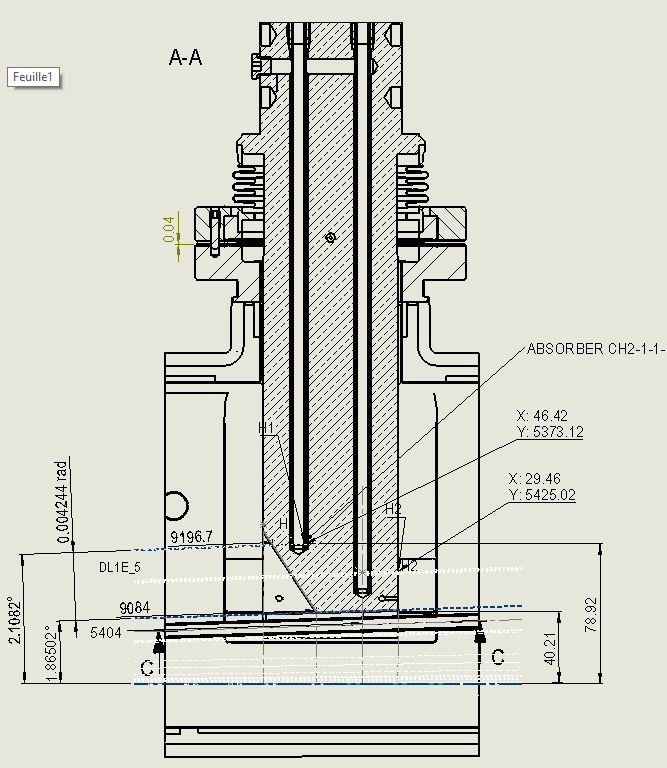 ABSORBERS SAFETY MARGINS– 23 MAY 2022 – Thierry Brochard
Page 2
ABS – CH2 1/1 STANDARD
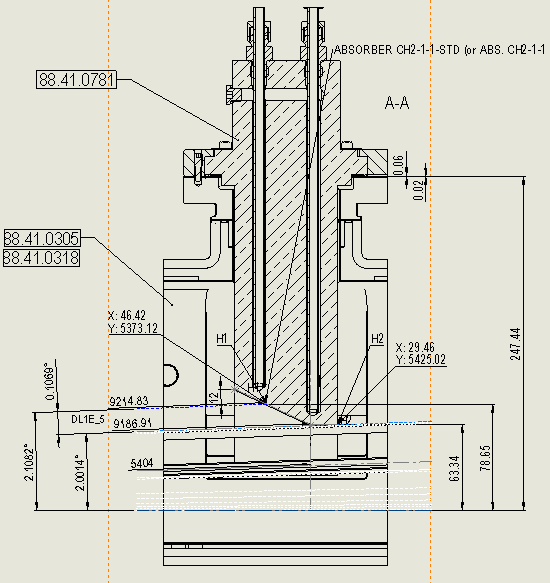 ABSORBERS SAFETY MARGINS– 23 MAY 2022 – Thierry Brochard
Page 3
ABS – CH3 1/1
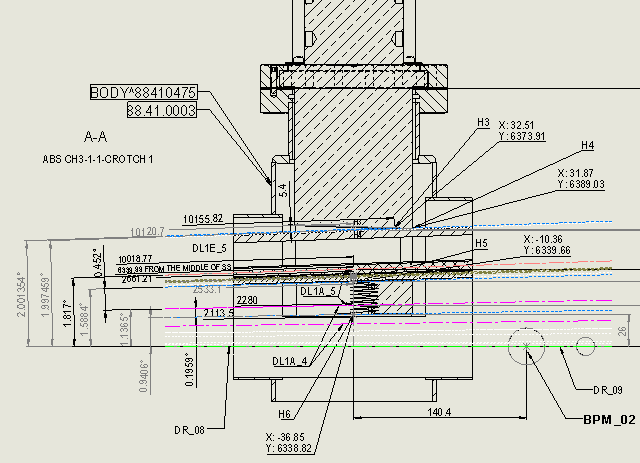 ABSORBERS SAFETY MARGINS– 23 MAY 2022 – Thierry Brochard
Page 4
ABS – CH4 1/1
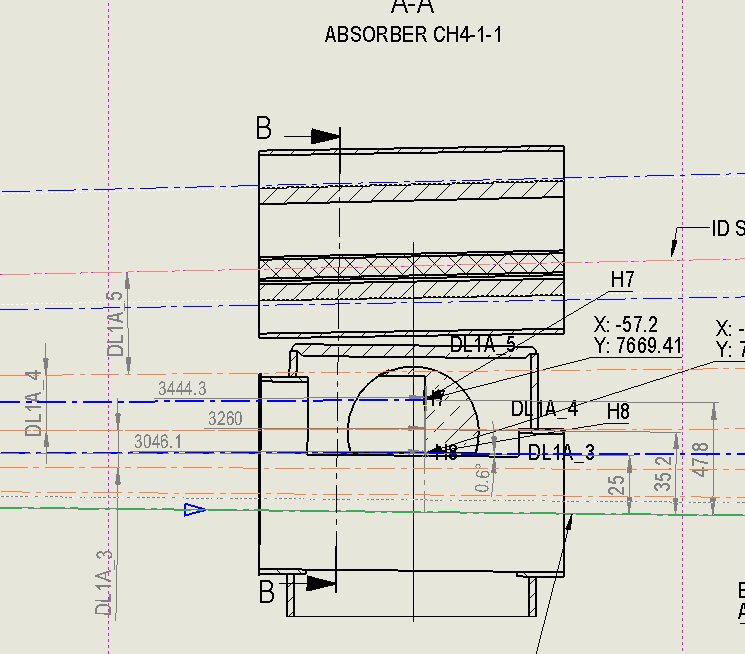 ABSORBERS SAFETY MARGINS– 23 MAY 2022 – Thierry Brochard
Page 5
ABS – CH5 1/1
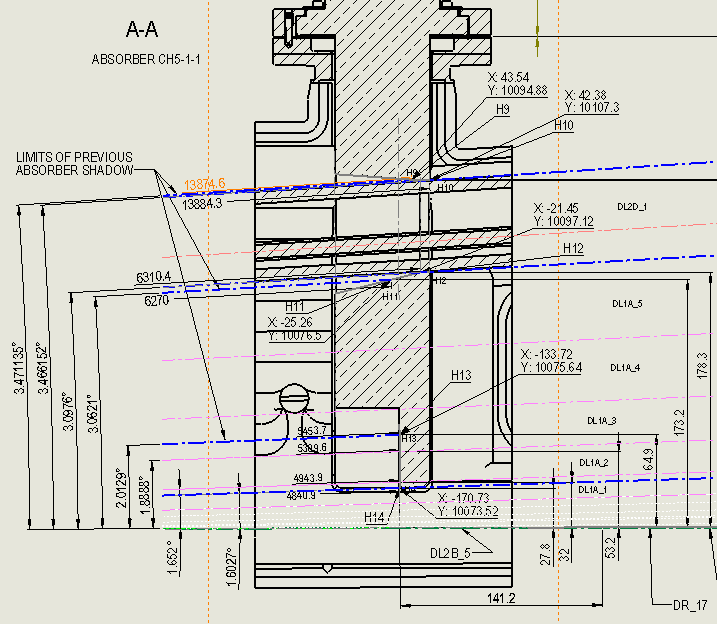 ABSORBERS SAFETY MARGINS– 23 MAY 2022 – Thierry Brochard
Page 6
ABS – CH6 1/1
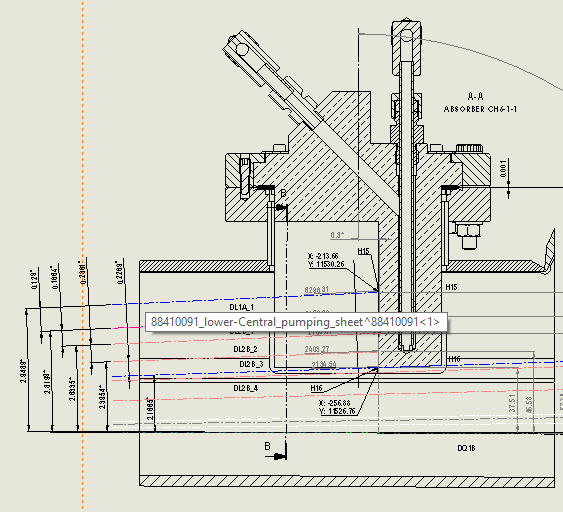 ABSORBERS SAFETY MARGINS– 23 MAY 2022 – Thierry Brochard
Page 7
ABS – CH7 1/2
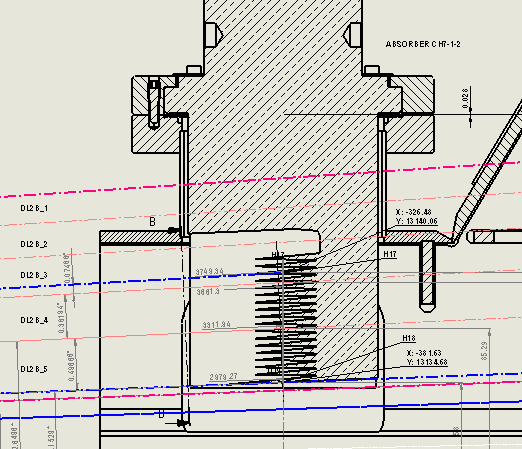 ABSORBERS SAFETY MARGINS– 23 MAY 2022 – Thierry Brochard
Page 8
ABS – CH7 2/2
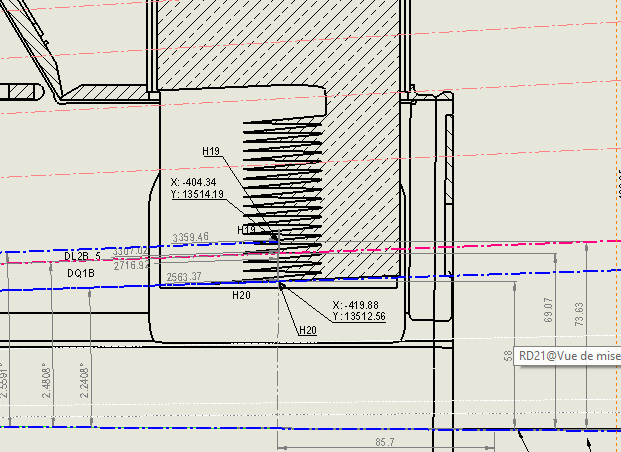 ABSORBERS SAFETY MARGINS– 23 MAY 2022 – Thierry Brochard
Page 9
ABS – CH8 1/2
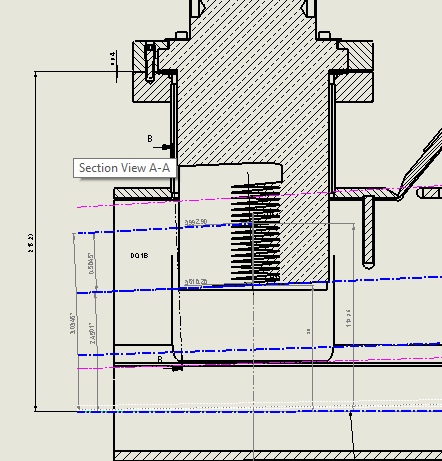 ABSORBERS SAFETY MARGINS– 23 MAY 2022 – Thierry Brochard
Page 10
ABS – CH8 2/2
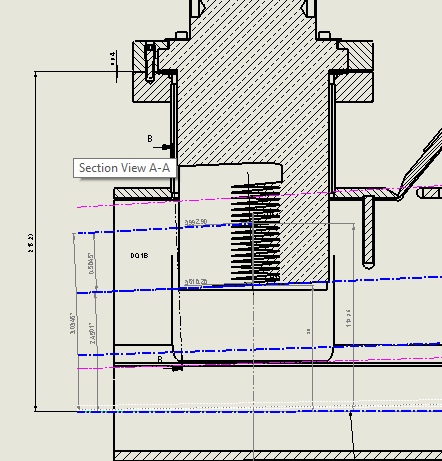 ABSORBERS SAFETY MARGINS– 23 MAY 2022 – Thierry Brochard
Page 11
ABS – CH9 1/2
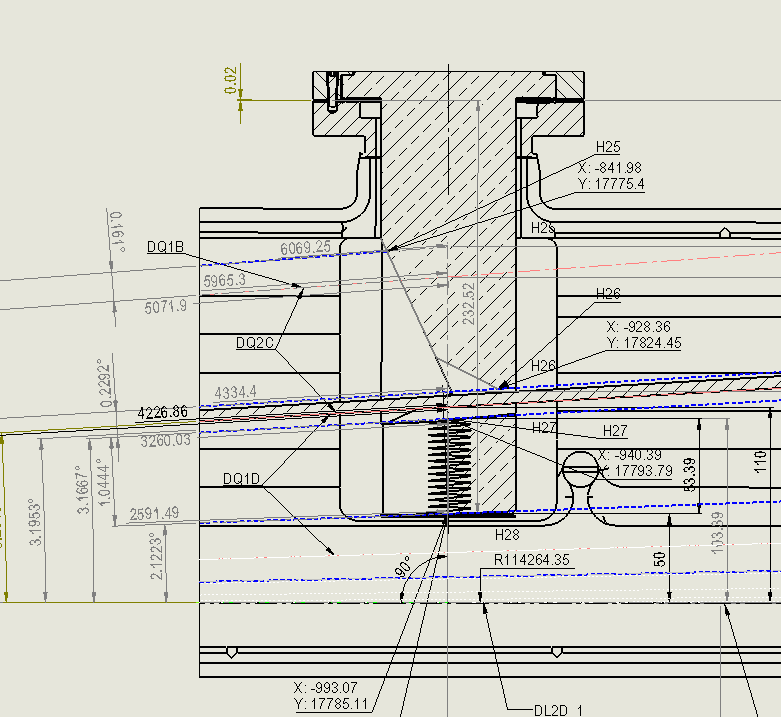 ABSORBERS SAFETY MARGINS– 23 MAY 2022 – Thierry Brochard
Page 12
ABS – CH9 2/2
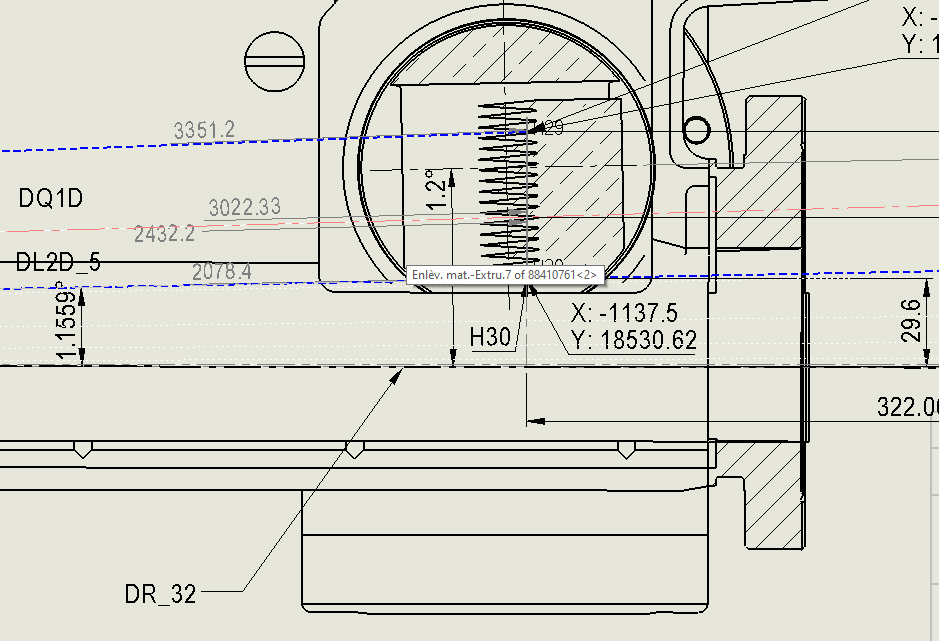 ABSORBERS SAFETY MARGINS– 23 MAY 2022 – Thierry Brochard
Page 13
ABS – CH13 1/1
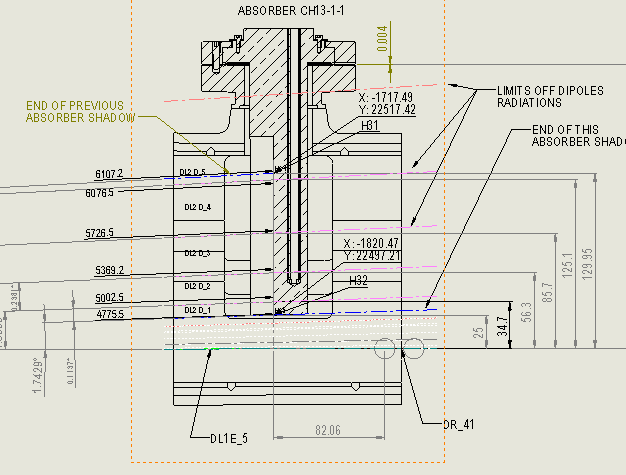 ABSORBERS SAFETY MARGINS– 23 MAY 2022 – Thierry Brochard
Page 14
ABS – CH14 1/1 - ENTRY
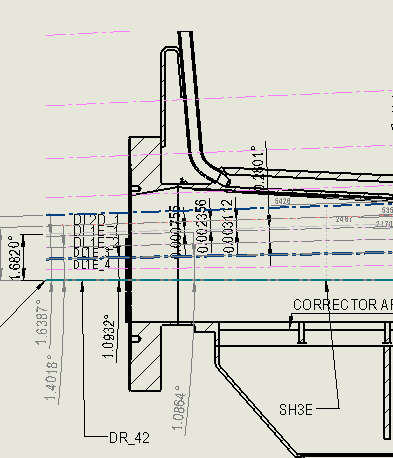 ABSORBERS SAFETY MARGINS– 23 MAY 2022 – Thierry Brochard
Page 15
ABS – CH14 1/1 - EXIT
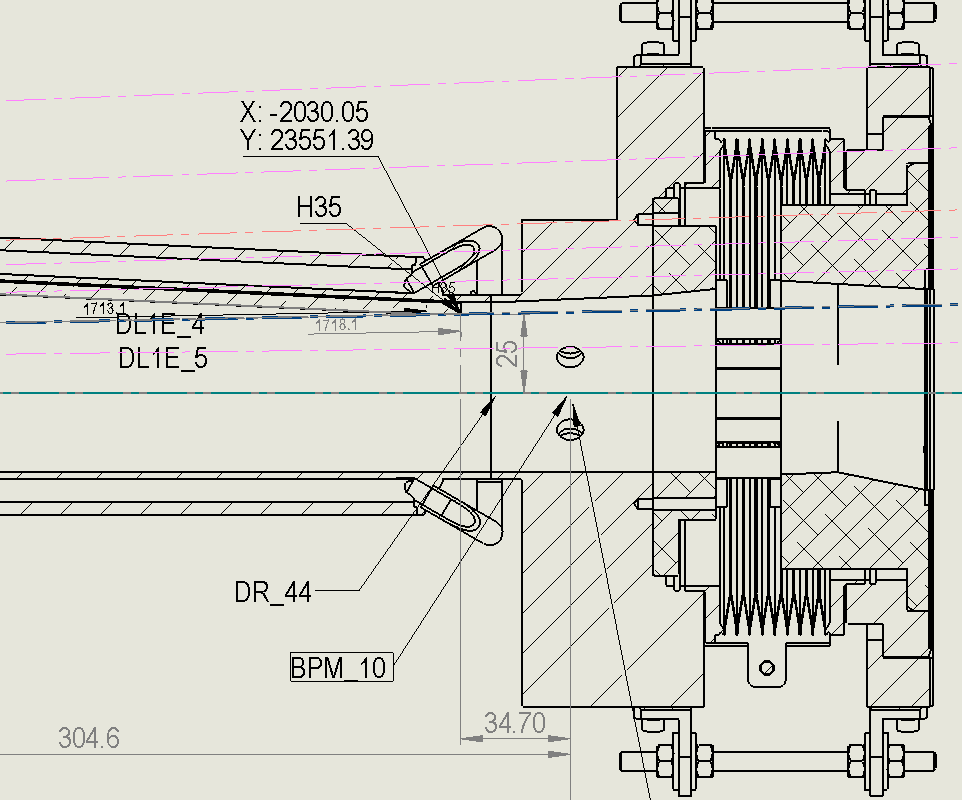 ABSORBERS SAFETY MARGINS– 23 MAY 2022 – Thierry Brochard
Page 16
ABS – CH6 1/1 - EXIT
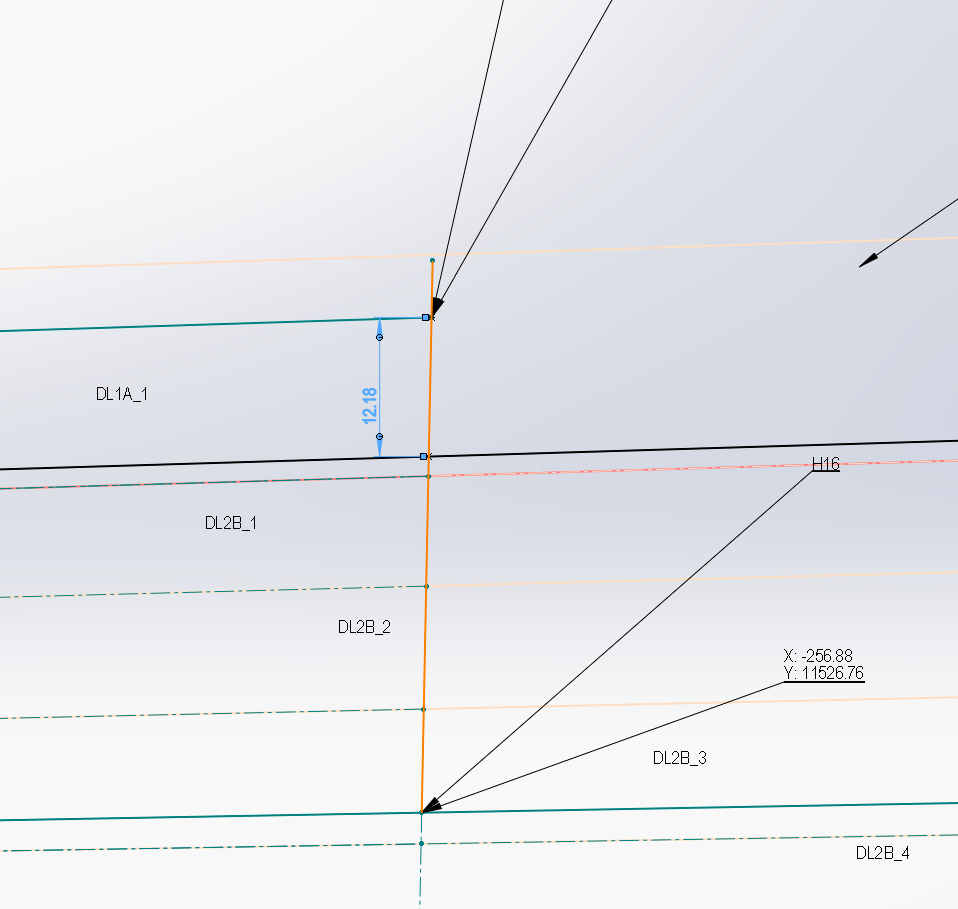 All radiations produced by QD5B
Absorbed by ABS CH6 1/1
ABSORBERS SAFETY MARGINS– 23 MAY 2022 – Thierry Brochard
Page 17
ABS – CH6 1/1 - EXIT
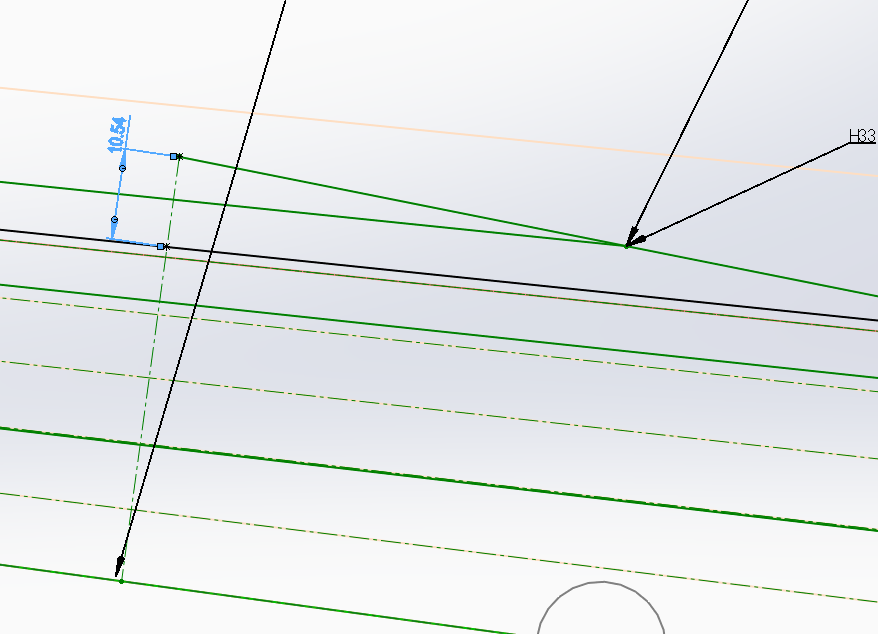 All radiations produced by QD3E
Absorbed by ABS CH14
ABSORBERS SAFETY MARGINS– 23 MAY 2022 – Thierry Brochard
Page 18
BEAM DEVIATIONS – OFF energy
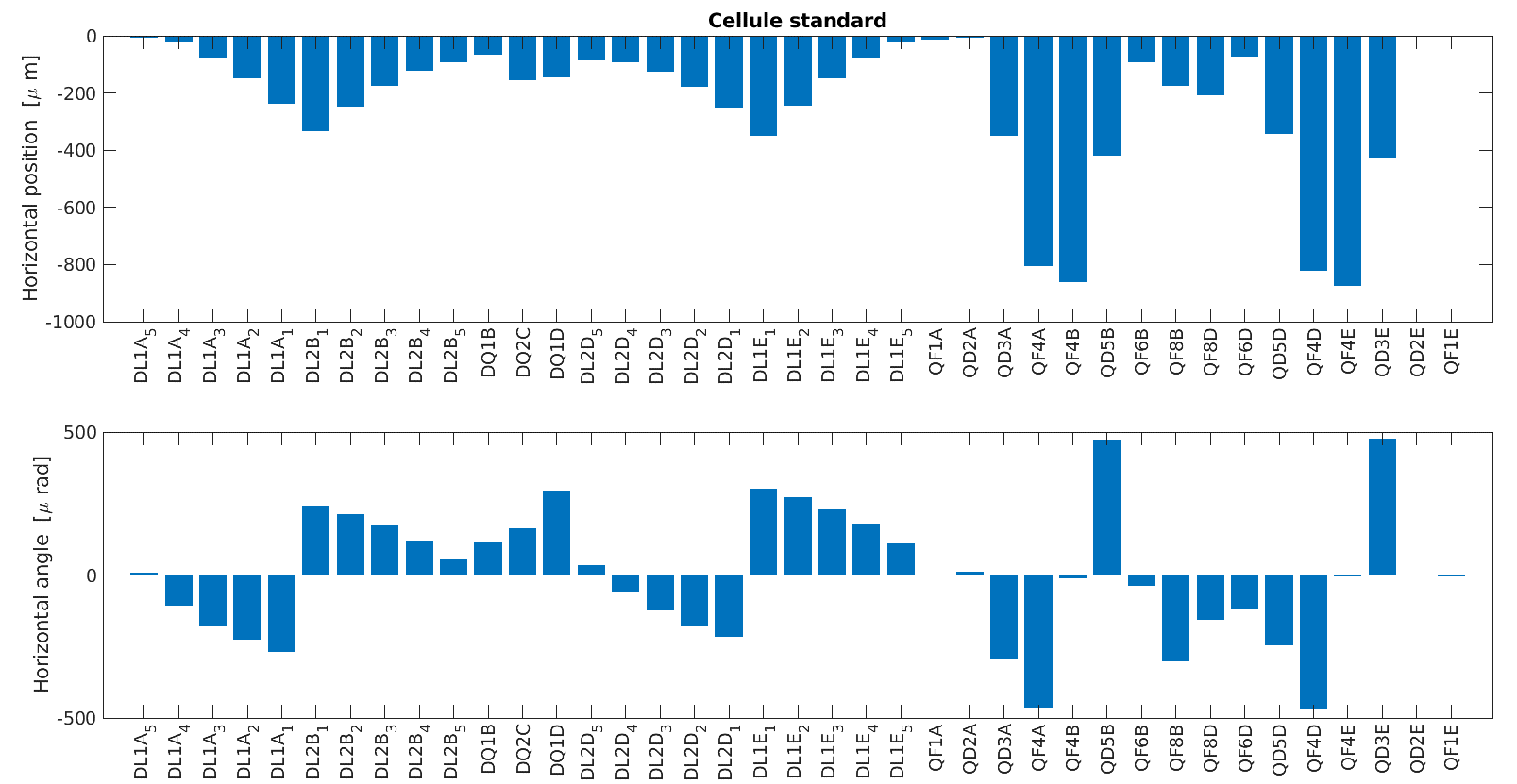 16TH MAC MEETING – 16/17 MAY 2022 – Thierry Brochard
Page 19